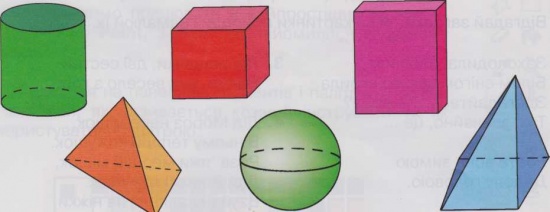 Геометричні фігури у нашому житті
Розглянемо 7 чудес України
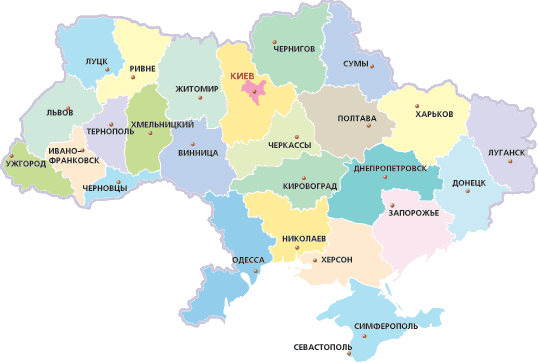 Парк “Софіївка”
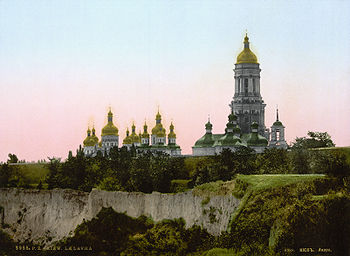 Каменець-Подольська кріпость
Києво-Печерська лавра
Софія Київська
Херсонес Таврицький
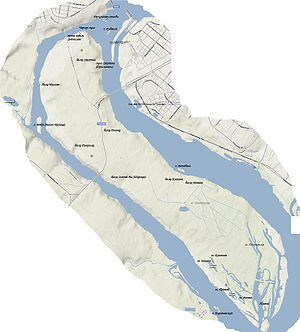 Хортиця
Хотинська крепість
Виникає питання: чим заслужили ці творіння називатися “чудом”
Може величні їхні розміри?
А може і форма?
І чим більше проходить століть, тим складніше здивувати людей розмірами, бо тепер всі процеси механізовані і машинам під силу робота, яку раніше не могли виконувати люди. Єдине з чим залишається експериментувати – це форма. 
Спробуйте створити своє чудо світу в мініатюрі під назвою: «Моє майбутнє житло!»
Основне питання проекту:Чи можу я побудувати будинок своєї мрії?
Спочатку потрібно дати відповіді на такі тематичні питання:

1. Чи хоче кожен будинок мати “дозвіл”?

2. Чи існує єдина схема побудови будинку?

                   3. Скільки мені необхідно заробити     коштів для того, щоб побудувати своє
 власне житло?

4. Як впливає  науково-технічний прогрес на використання геометричних тіл в повсякденному житті?
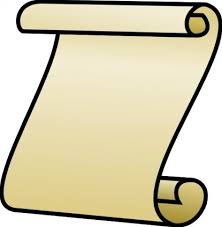 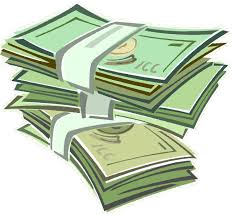 Заповнимо таблицю